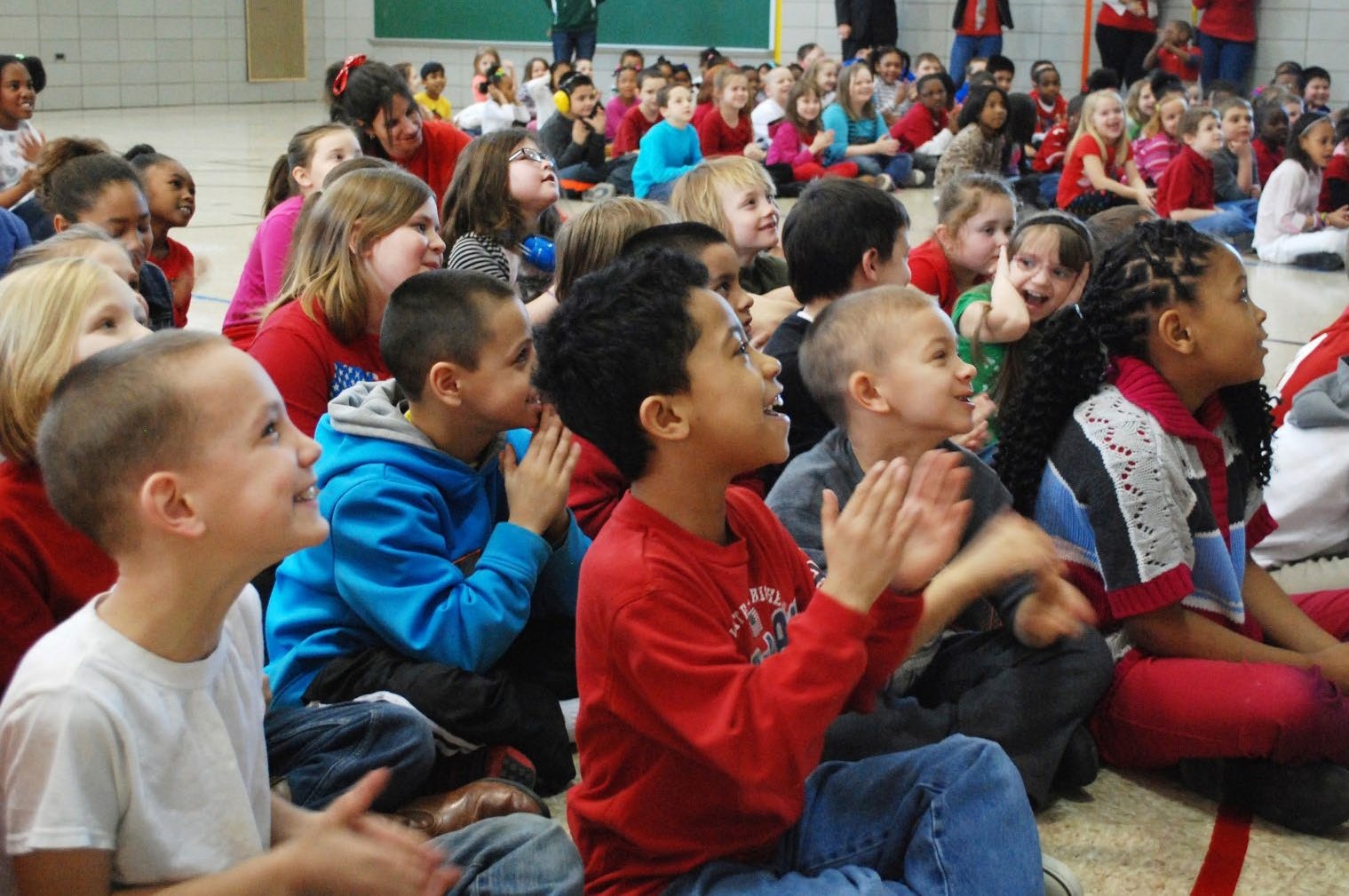 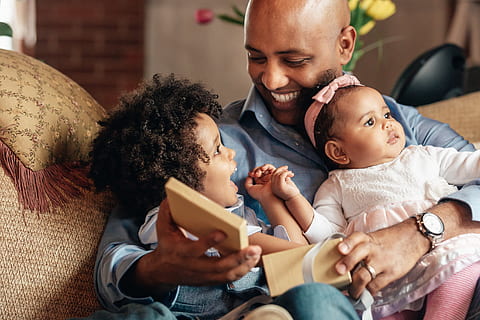 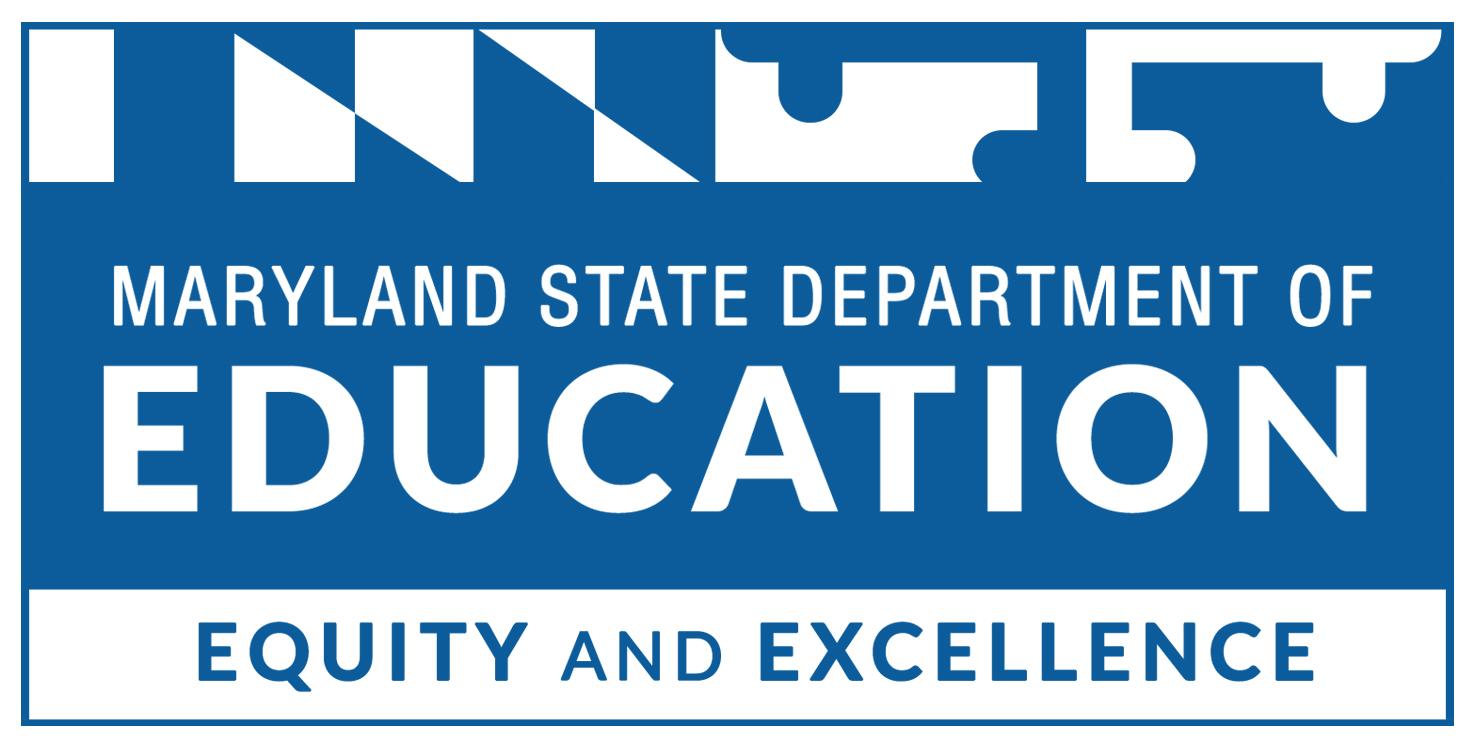 Home Visiting Grants Program
 SFY 2023 Process and Procedure Updates
MSDE, Division of Early Intervention & Special Education Services 
September 15, 2022
Marcella Franczkowski, Assistant State Superintendent
Alicia Palmer, Section Chief 
Jamalden Gowans, Fiscal Liaison
[Speaker Notes: Good Morning Everyone! This webinar is being recorded.  The link to the recording will be uploaded shortly after our webinar and will remain on our website for about 4 weeks. 

 I am Jamalden Gowans, Fiscal Liaison with the Division of Early Intervention and Special Education Services in the Maryland State Department of Education. Joining me is Alicia Palmer Section Chief for the Resource Management and Monitoring Branch.  We are pleased to have Marcella Franczkowski, Assistant State Superintendent for the Division of Early Intervention and Special Education Services, with us to extend a welcome to all who are joining the webinar today. 
Today’s webinar will provide you with a walk-through of a few updates to our Home Visiting grant requirements.     
Now, it is my pleasure to turn things over to Marcella Franczkowski!]
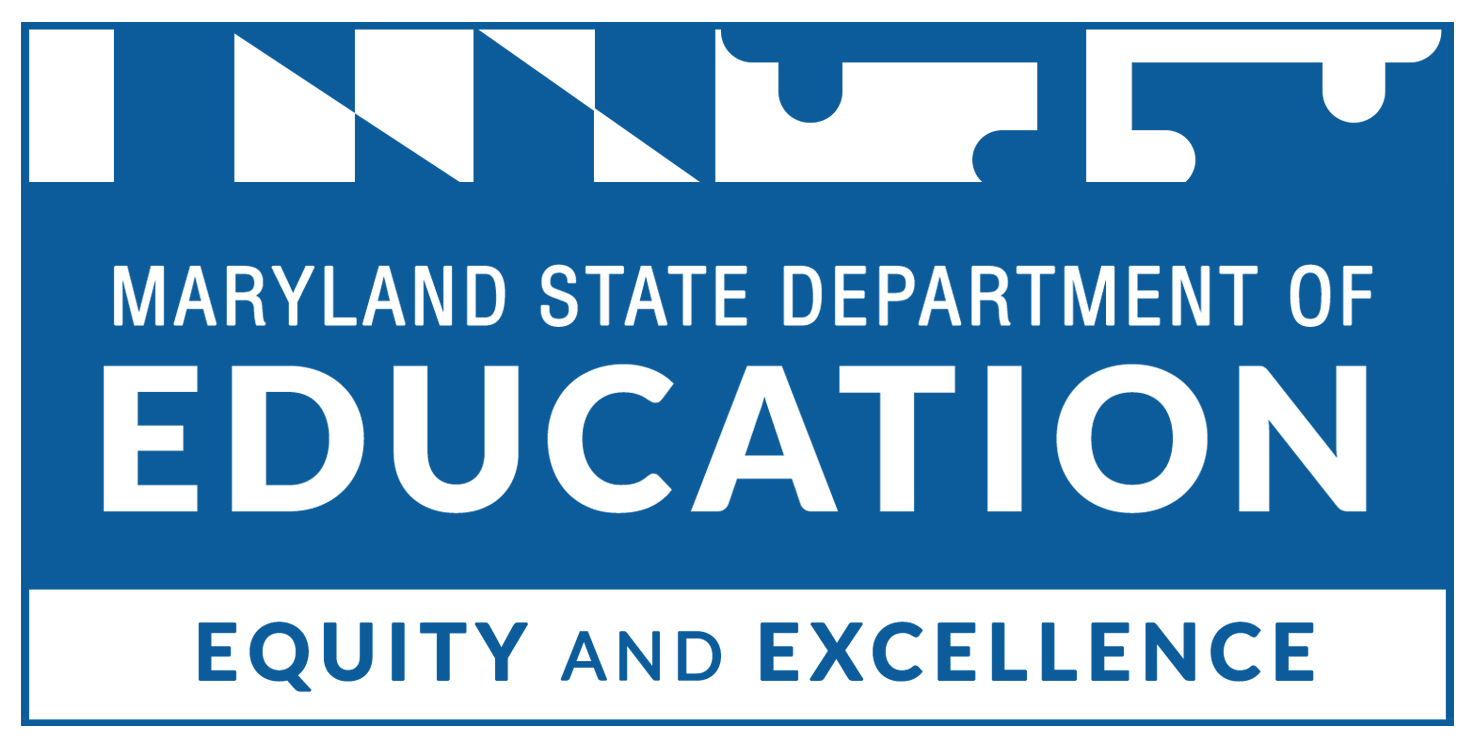 Increased Oversight and Accountability
Lorem ipsum tempus
Verification of Performance
Annual Onsite Monitoring Visits 
Programmatic Review 
Fiscal Review
Lorem ipsum congue tempus
Secure Document Transfer
[Speaker Notes: Here are the 3 main headlines of today's roll out:...Each one of these themes we’ll unpack with more details as we roll out our information.
Annual Onsite Monitoring Visits
Verification of Performance 
Secure Document Transfer]
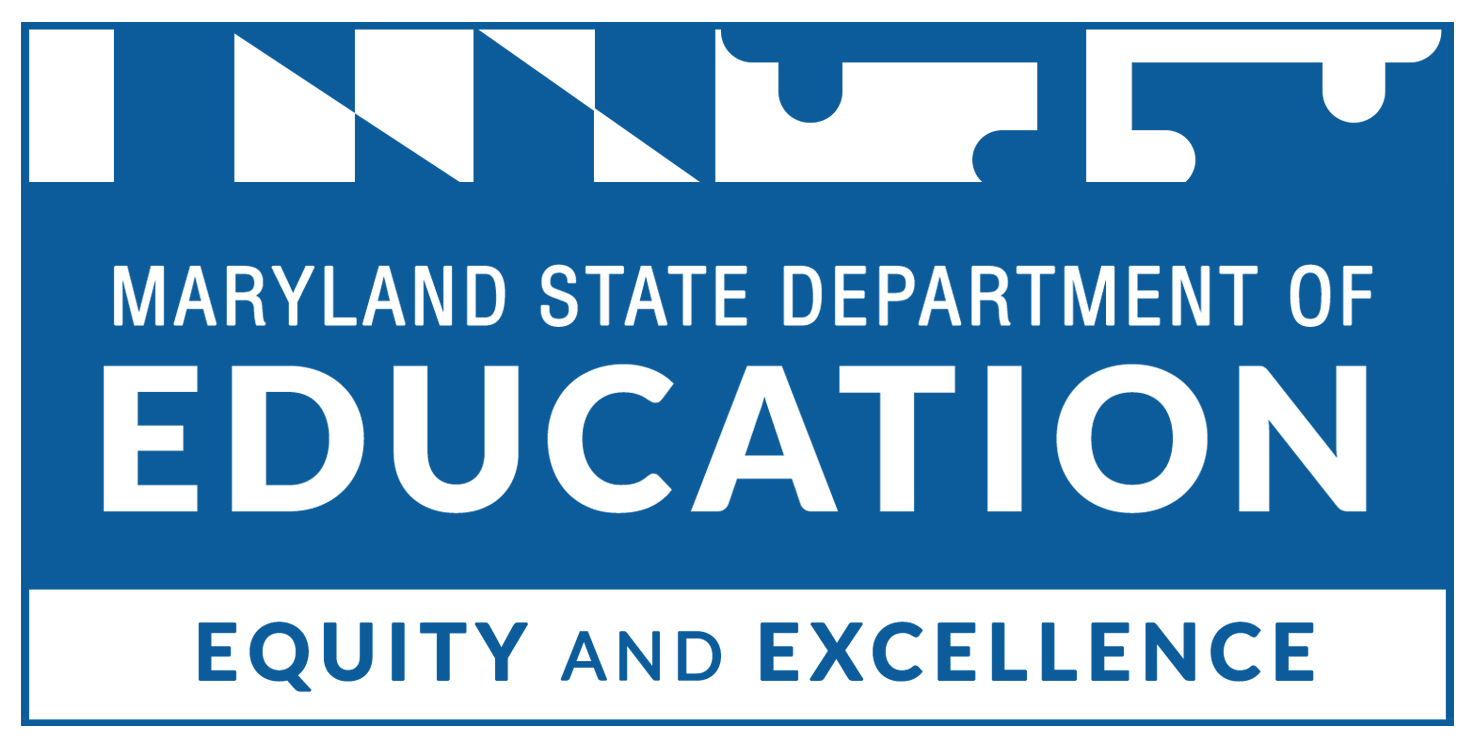 NOGA Amendment
NOGA Amendment
NOGA Language 
1. The purpose of this administrative amendment is to inform Home Visiting grantees that MSDE’s oversight will include an annual programmatic and fiscal onsite monitoring visit to validate alignment of fiscal expenditures with programmatic goals and verify self reported performance data including documentation.   

2. The assurances submitted with the SFY 23 application, and all other conditions previously stated remain in effect.
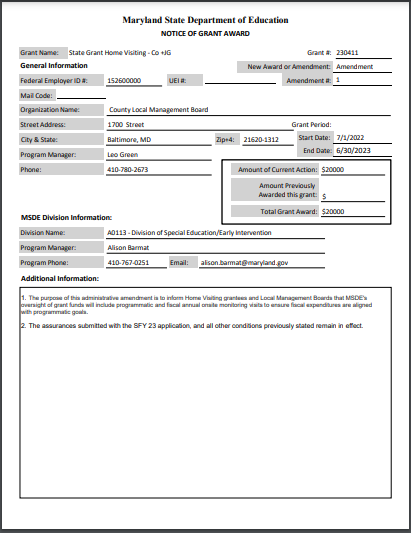 [Speaker Notes: Recently we are added an amendment to your FY23 NOGA that states that we will be conducting onsite monitoring visits for programmatic and fiscal review of your Home Visiting program.  Going forward this will be a part of all our NOGA’s.  Your Fiscal Liaison will continue to provide oversight and monitoring for your grants and will be involved in your upcoming onsite visits along with our programmatic consultant.  

NOGA Language 
1. The purpose of this administrative amendment is to inform Home Visiting grantees that MSDE’s oversight will include an annual programmatic and fiscal onsite monitoring visit to validate alignment of fiscal expenditures with programmatic goals and verify self reported performance data including documentation.

If we are moving in the direction of increased oversight and accountability you may ask…what kind of things are we looking for?, what do we want to make sure is happening?
The key words here are IMPACT and RESULTS! To really talk about Impact and results we need to first talk about the Core Components of the Home Visiting Program]
Home Visiting Grant Core Components of the Program
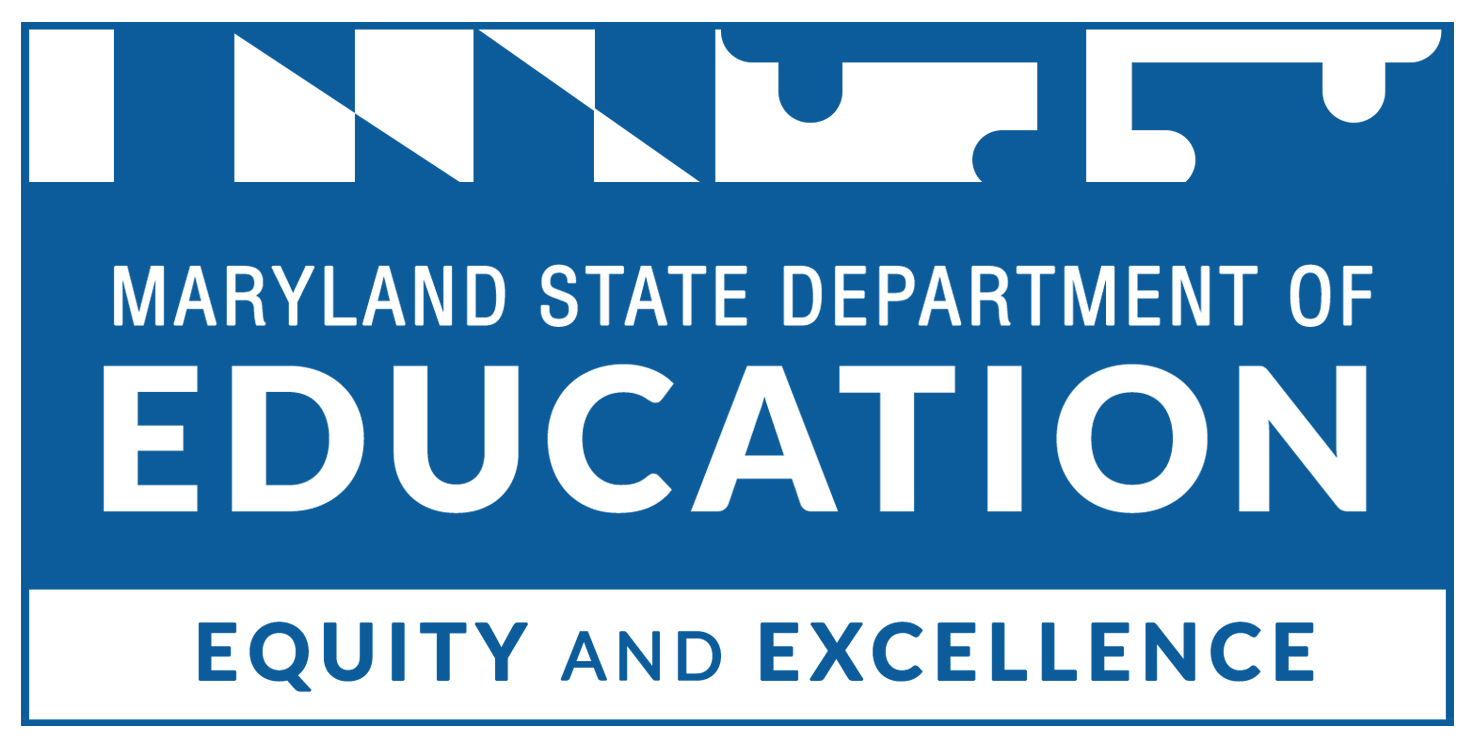 Develop a continuum of care for young children and their families. 
Establish home visiting services that address the distinct needs of high risk families. 
Establish parental self sufficiency by: 
reinforcing strengths and building problem solving skills
strengthening family support networks 
making referrals to community services as needed
Provide home visiting services that are culturally competent, responsive and language appropriate.
Establish home visiting initiatives that incorporate known elements of effectiveness and evidence based practices.
[Speaker Notes: This is guidance based on research from
US Department of Health and Human Services Office of Planning Research and Evaluation 
Administration for Children and Families
Reflective Supervision: OPRE Report 2022 – 101


the Home Visiting program is designed to.  
Develop a continuum of care for young children and their families 
Establish home visiting services that address the distinct needs of high risk families. 
Ensure parental self sufficiency
Provide home visiting services that are culturally competent, responsive and language appropriate
Establish home visiting initiatives that incorporate known elements of effectiveness and evidence based practices.]
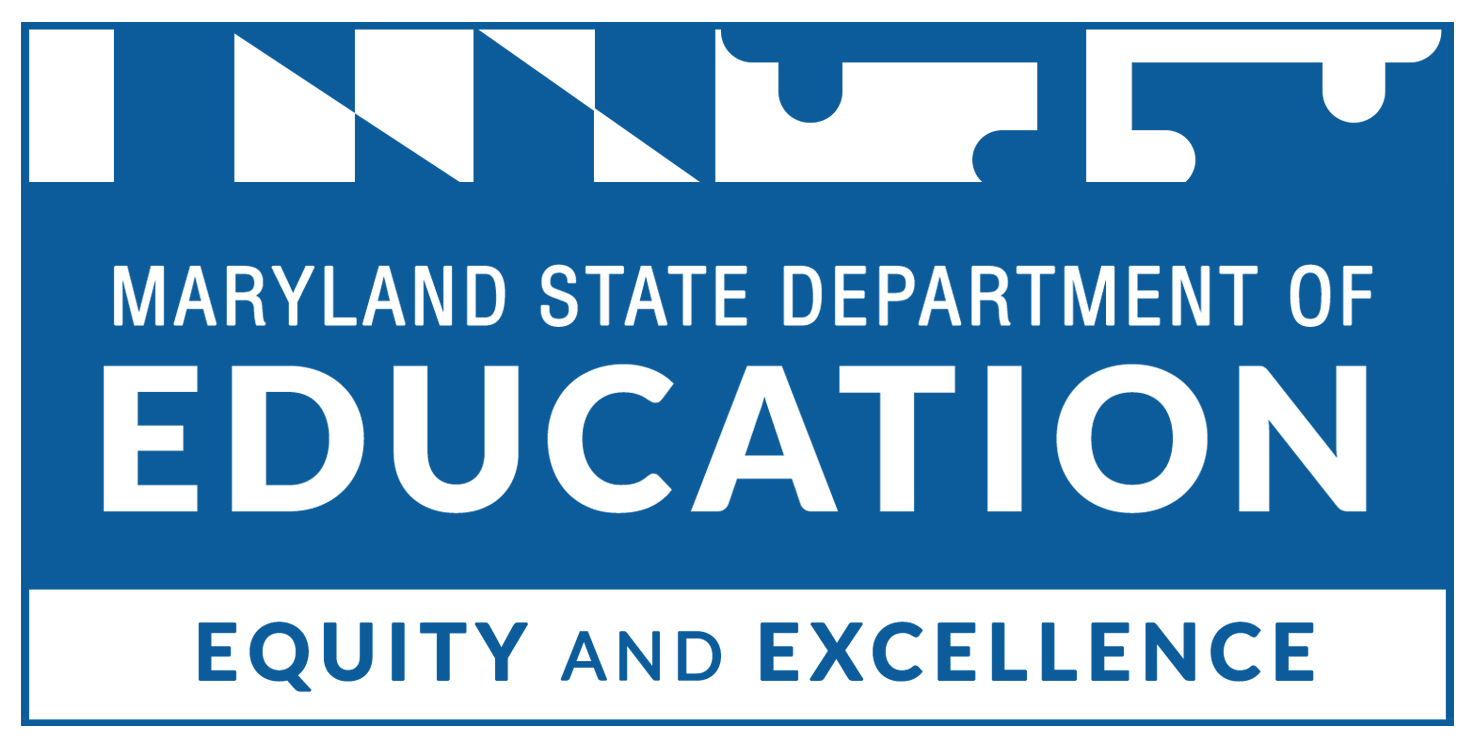 Site Visit Programmatic
Home Visiting Evidence of Impact
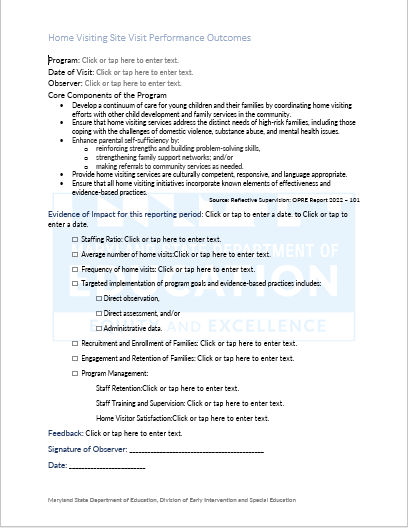 Staffing Ratios 

Average number of homes visited 

Frequency of Home Visits 

Targeted Implementation of Program Goals and evidence based practices 

Recruitment and Enrollment of Families 

Engagement and Retention of Families

Program Management  
.
[Speaker Notes: Here is one of the documents we developed for programmatic review to help measure the impact, results or outcomes of your HV program.  
Here is rundown of some of the measurements we’ll be looking reviewing from a programmatic lens:]
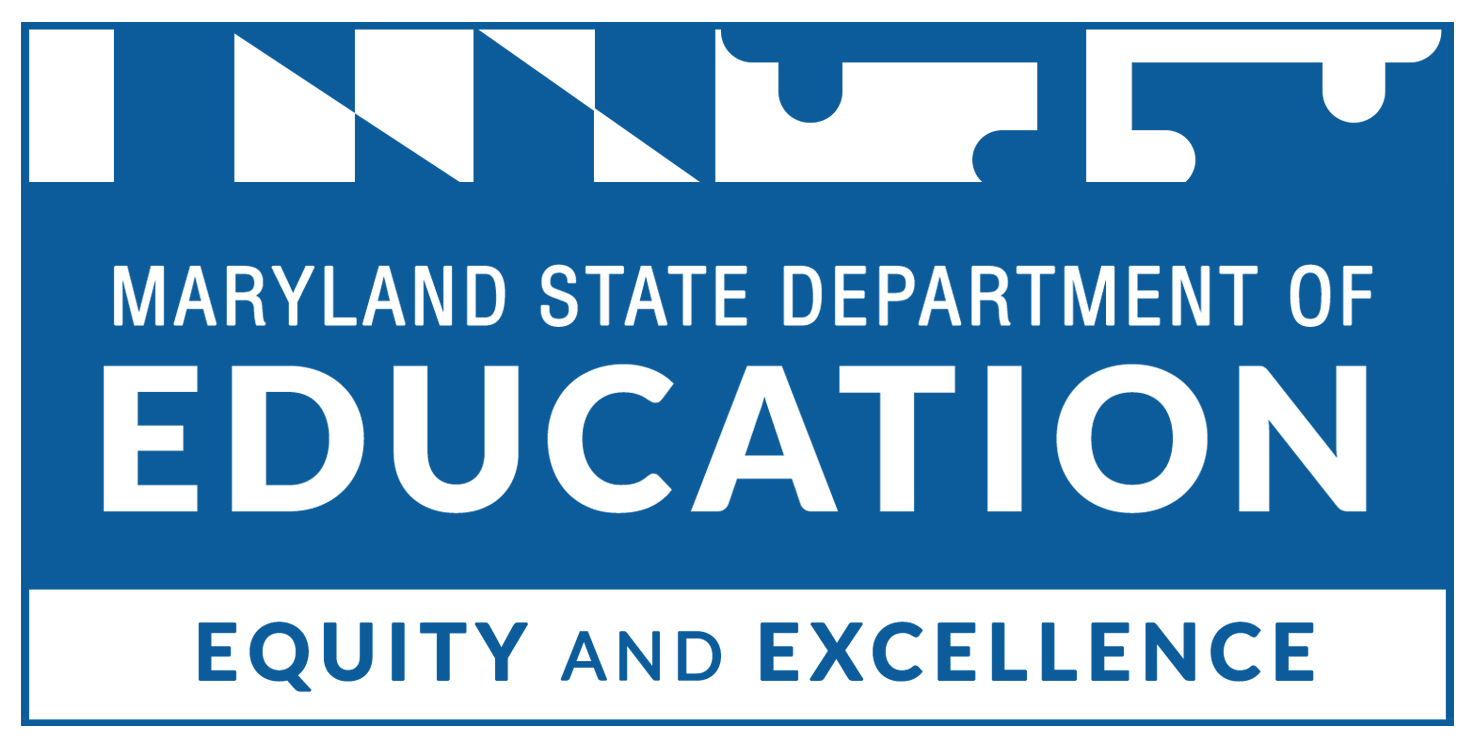 Site Visit Fiscal
Home Visiting Fiscal Monitoring Tool
Review documentation for sample expenditures 
Review your policies and procedures that relate to grant spending 
Reporting data and timeliness of submissions
Time and Effort reporting documents
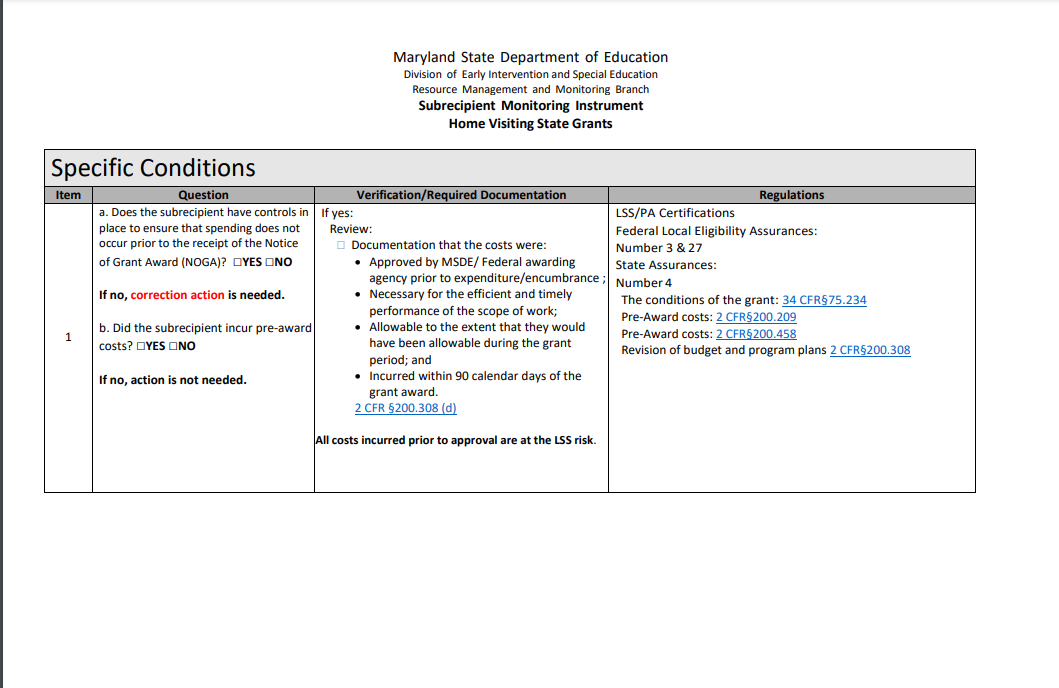 [Speaker Notes: Along with generating a Programmatic document we also generated a Fiscal document to help us review for gant 
Review documentation for sample expenditures 
Review your policies and procedures that relate to grant spending 
Reporting data and timeliness of submissions
Time and Effort reporting documents]
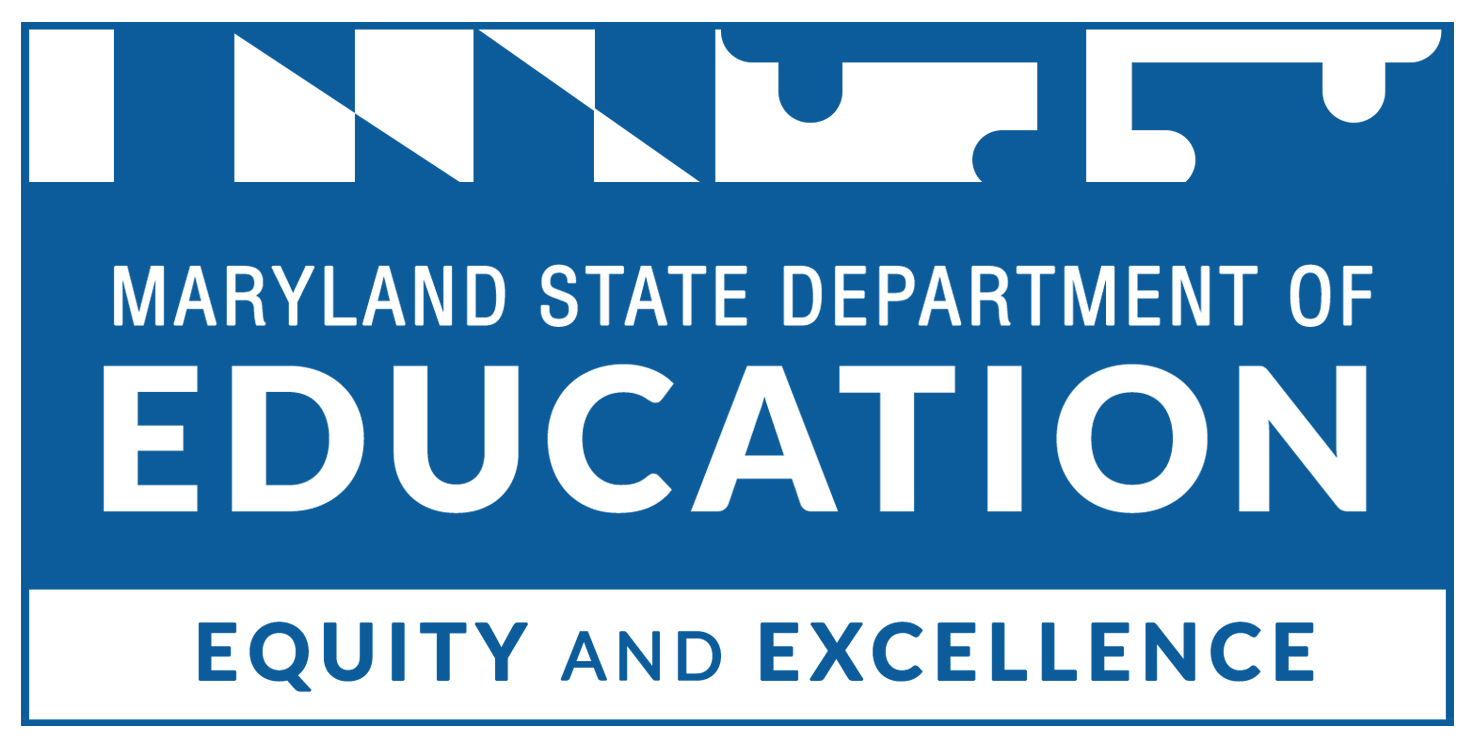 MOVEit Transfer
All documents will now be submitted using our MOVEit Transfer system 
You will soon receive a MOVEit email to help with your password setup and attached will be a MOVEit User Guide to help you navigate the site.  
Two or three people within your agency should have access.  
Email your grants liaison if you have any questions
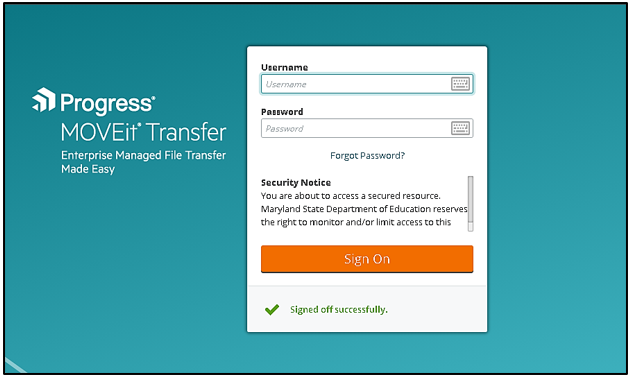 [Speaker Notes: Another addition for this year…

We are now requiring all documents be sent through our MOVEit transfer system.  This is our new secure server for documents.  You will soon receive an about MOVEit which includes a User's Guide.  Please use this guide to setup an account as soon as possible.  Starting October 14, all documents sent to us will go through the MOVEit system.  Please arrange for 2-3 people within your organization to have an account.  Who should have access to the MOVEit transfer system?  The primary person(s) that will be submitting invoices, applications, progress reports and any other documents.]
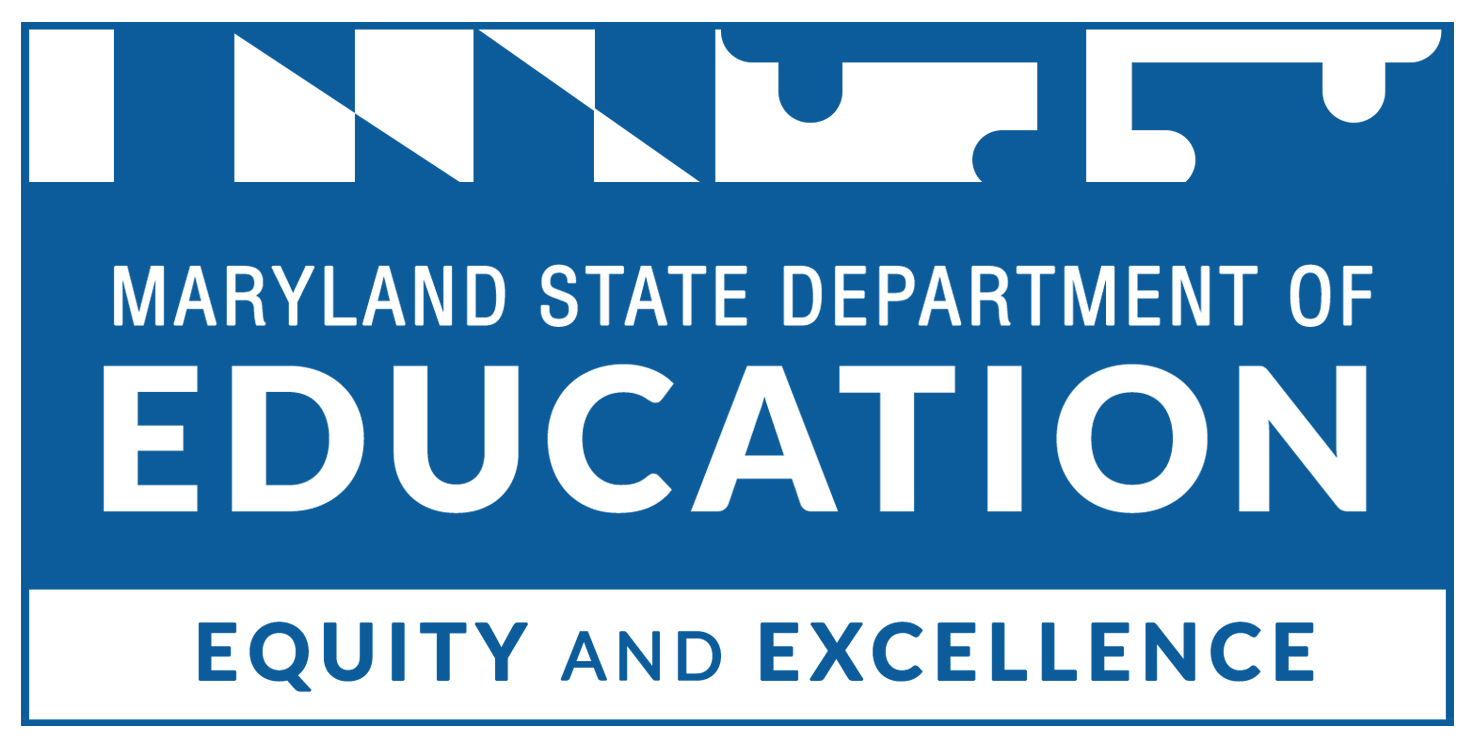 Moveit Secure Server
Upload Screen
Screenshot of your uploaded document(s)
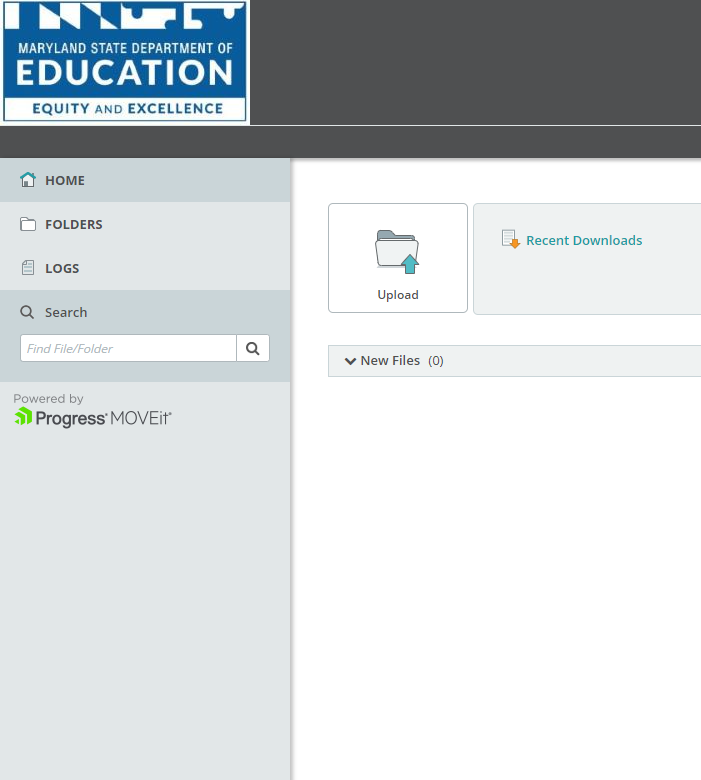 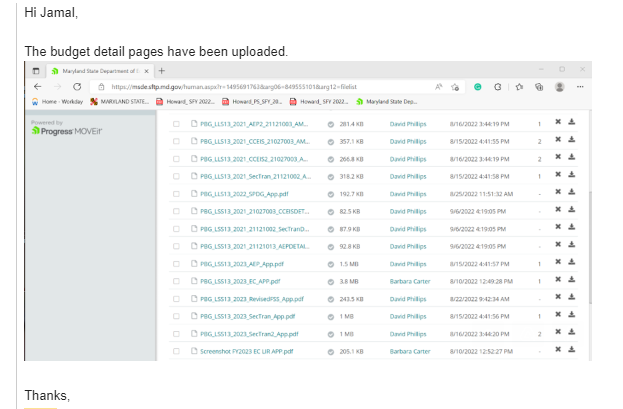 [Speaker Notes: When sending documents please send your liaison an email informing them that you have uploaded documents with a screenshot of your upload page.  Please know that this is document transfer not document storage.   After 30 days the system will automatically delete uploaded documents.]
Home Visiting Grant Important Dates & Timelines to Remember!
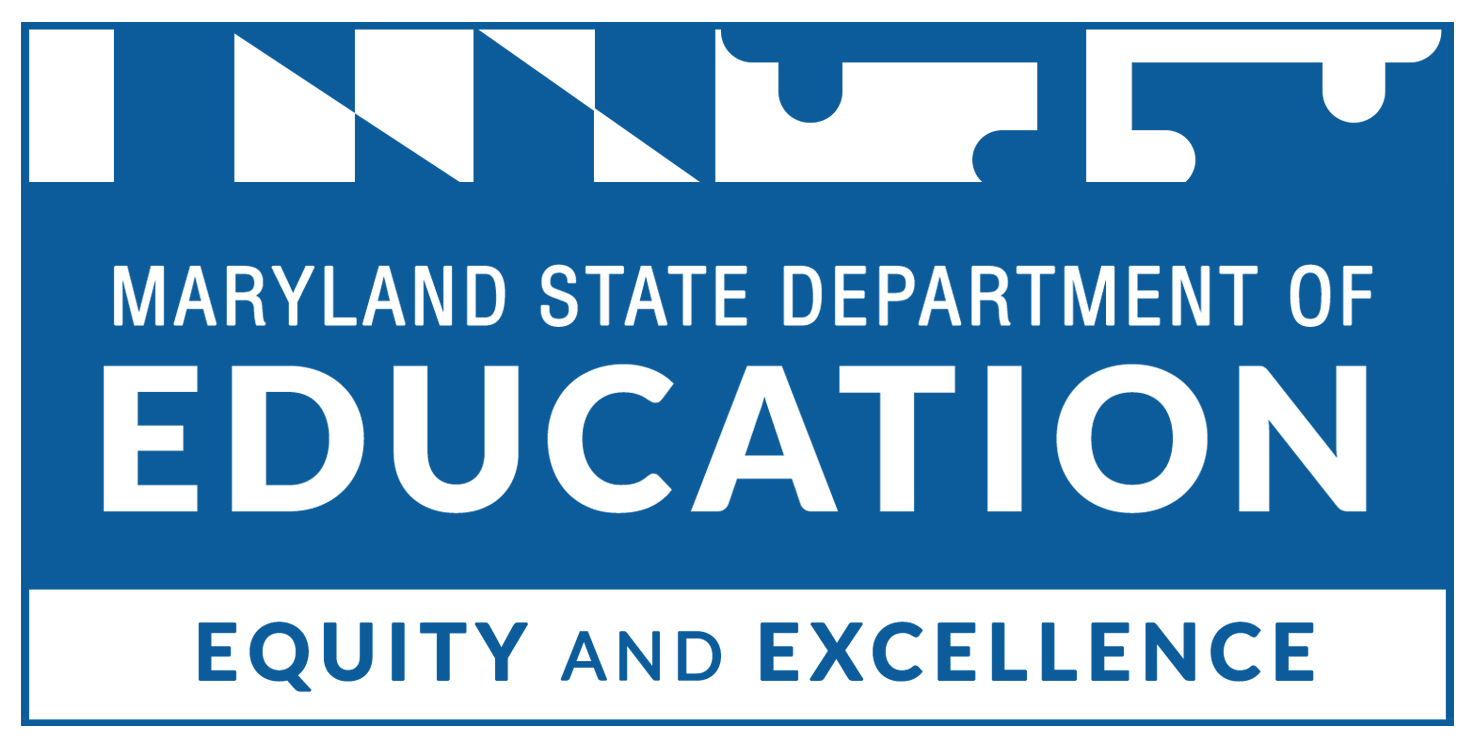 October 14, 2022 we’ll be expecting all documents to
be sent through our MOVEit system. 

Home Visiting site visits will happen between November 
 2022 and May 2023.
 
Reminder: Please submit your Final Financial Reports that are due
      September 30, 2022 along with any final invoices.  You can always
      find Information related to timelines on our website.  

Narrative Program Reports
Semi-Annual/Interim Report due January 31, 2023
Final Report due July 31, 2023

Fiscal Reports
Semi-Annual/Interim Report due January 31, 2023
Final Financial Report due September 30, 2023
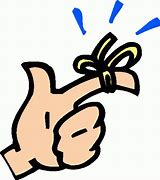 [Speaker Notes: Reminder: Please submit your Final Financial Reports that are due
         September 30, 2022 along with any final invoices.  You can always
         find Information related to timelines on our website.]
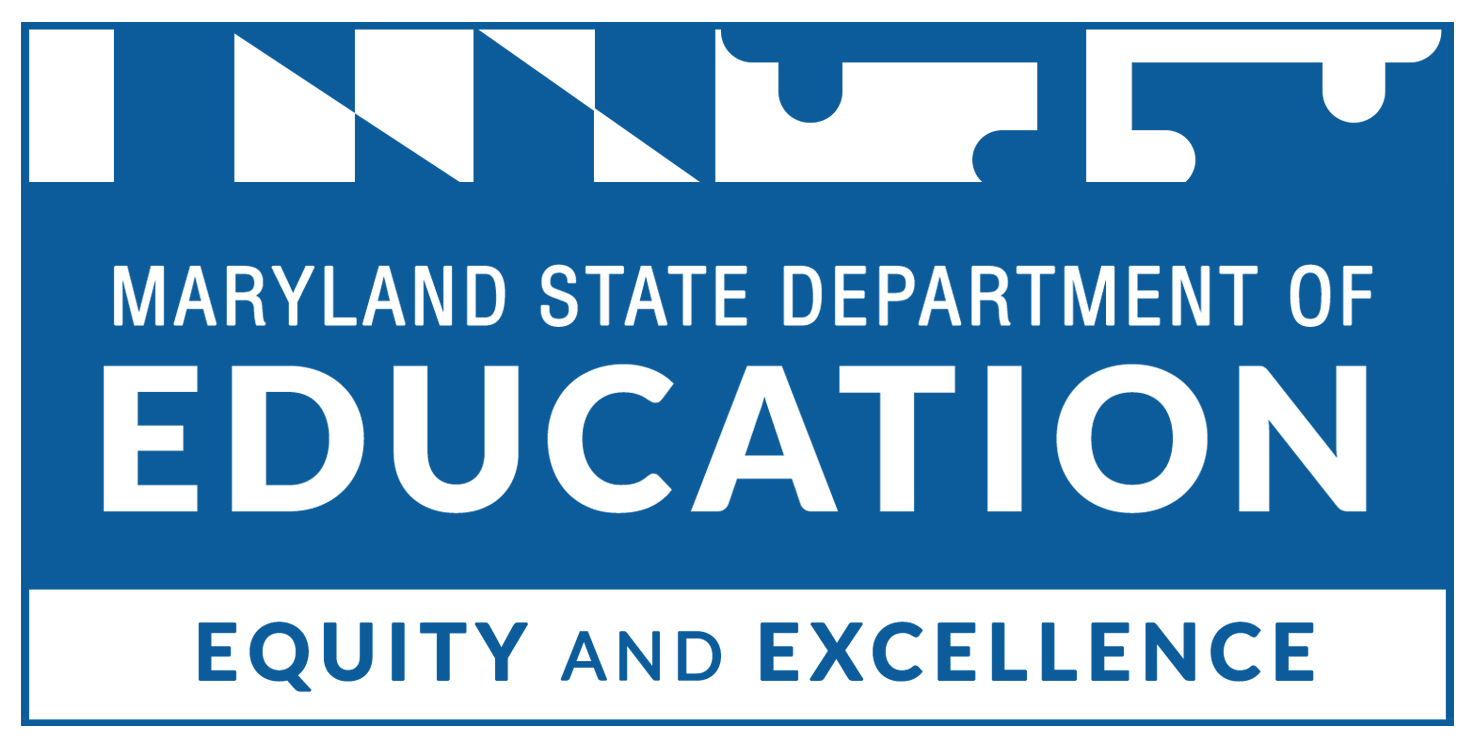 Fiscal Contacts
FISCAL CONTACT
Region 1 (Allegany, Frederick, Garrett, Washington): 
Jacqueline Woodruff  
(410) 767-0246 
 jacqueline.woodruff@maryland.gov 

Region 2 (Howard, Montgomery, Prince George’s): 
Jamalden Gowans 
(410) 767-0262 
jamalden.gowans@maryland.gov 

Region 3 (Baltimore City, Baltimore County): 
Jamalden Gowans 
(410) 767-0262 
jamalden.gowans@maryland.gov

Region 4 (Calvert, Charles): 
Jacqueline Woodruff 
 (410) 767-7512 
jacqueline.woodruff@maryland.gov 

Region 5 (Caroline, Dorchester, Kent, Queen Anne’s, Somerset, Wicomico): 
Steven Gorschboth 
(410) 767-0246
steven.gorschboth@maryland.gov
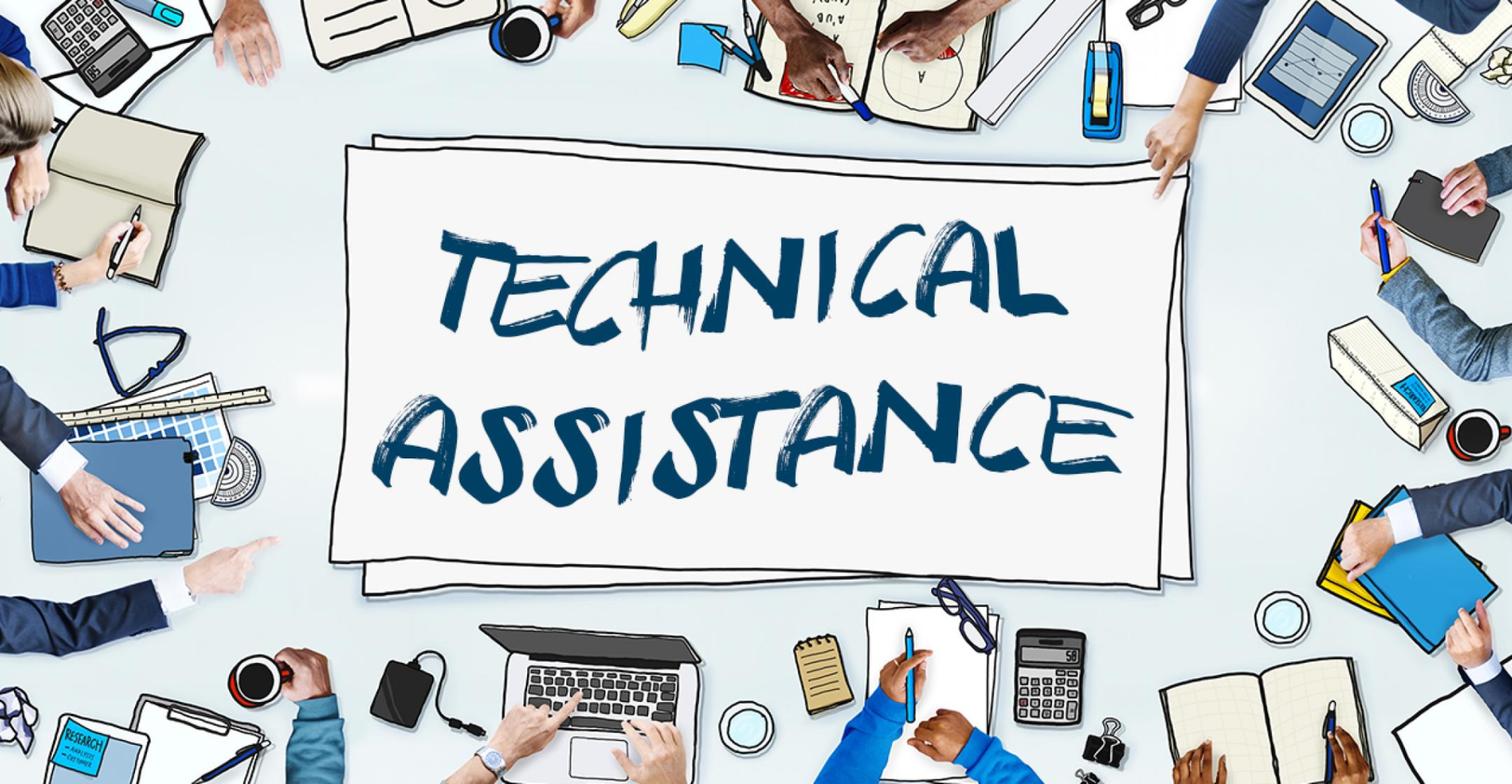 [Speaker Notes: Here are your fiscal contacts for your Home Visiting Grant. 
Please also note a few changes with your fiscal contacts.  
We now have a new member of our team Steven Gorschboth, who will be taking over region 5.  
I will be taking over region 3 as well as region 2
Jacqueline Woodruff will continue with region 1 and 4 
Thank you for joining us today.  
We will pause for a minute for questions 

This powerpoint has been recorded however we will only keep it on our website for 4 weeks]